Scheduling Q&A
Iliana Visser
New Since Last Year
Availability Blocks Listing 
Option to edit dates of a recurring appointment 
Added ability to show a calendar icon on Visit Log Listing when visit is linked to a pre-scheduled appointment 
Max appointment rules to limit appts by number of hours or minutes
Stacked availabilities
Set reply-to address to consultant email
Send reminder emails a second time
Center and Consultant fields in Search Availability widget
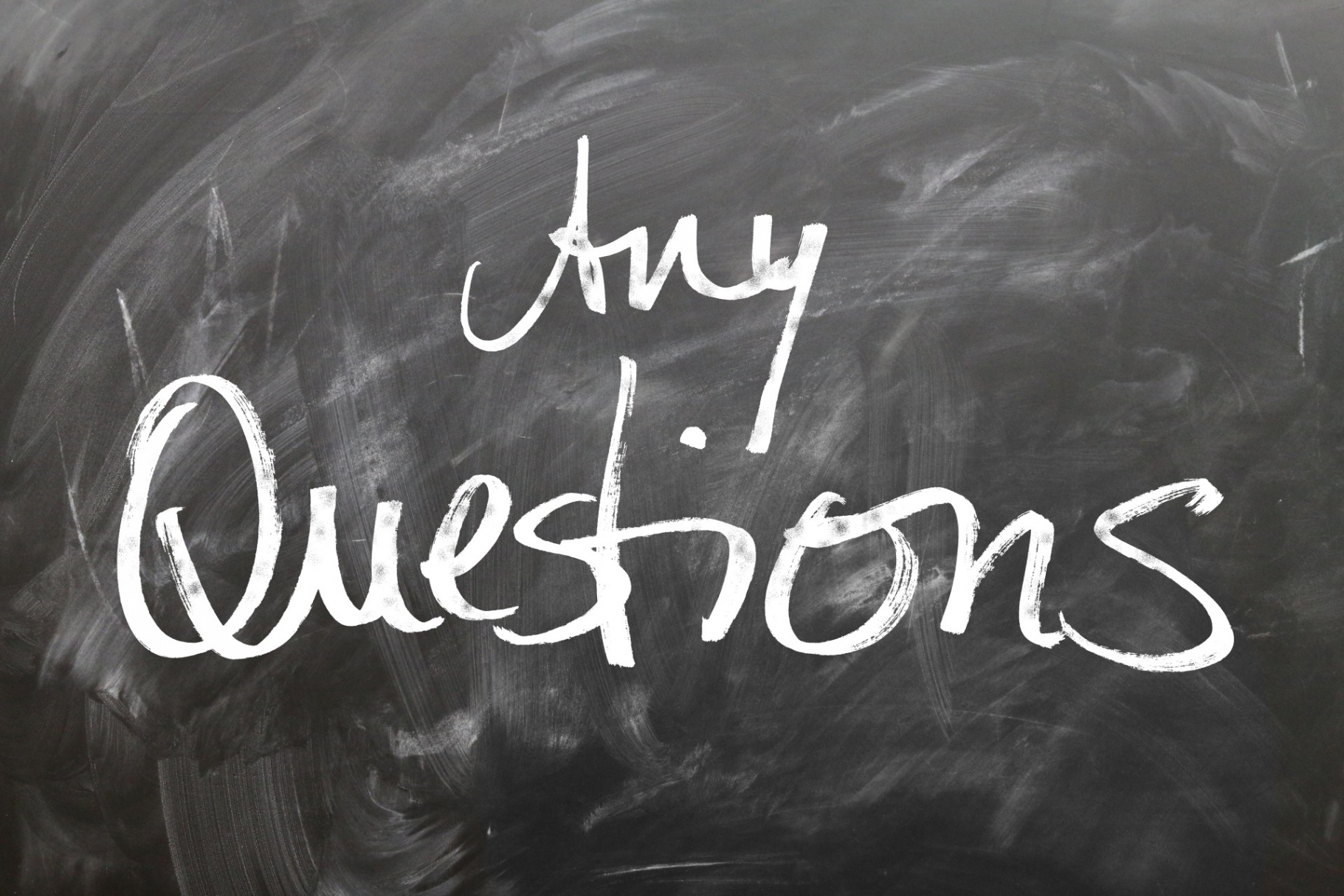